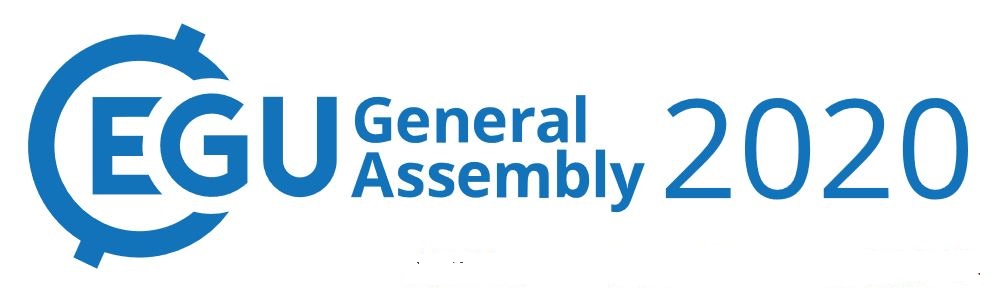 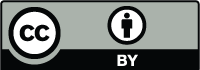 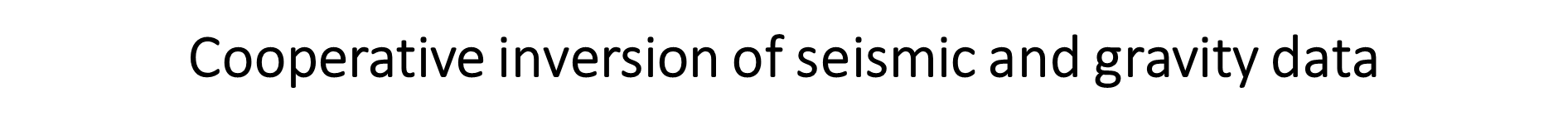 Mahtab Rashidifard1, 2, Jérémie Giraud1, 2, Vitaliy Ogarko1, Mark Jessell1,2 and Mark Lindsay1, 2. 
1Centre of Exploration Targeting (School of Earth Sciences), University of Western Australia, 35 Stirling Highway, Crawly, WA, 6009, Australia
2Mineral Exploration Cooperative Research Centre, School of Earth Sciences, University of Western Australia, 35 Stirling Highway, WA Crawley 6009, Australia
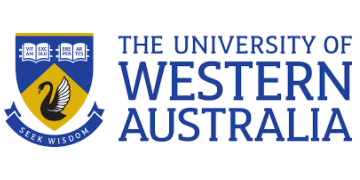 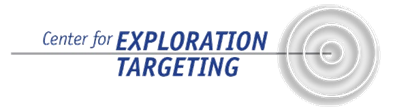 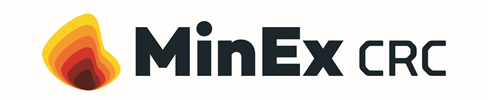 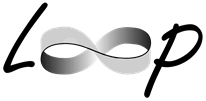 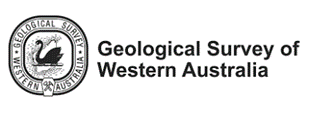 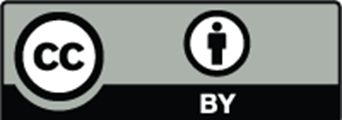 Main Focus
Introduce a structure-based constrain for cooperative and joint inversion problems
Proof-of-concept of the constrain on cooperative inversion of seismic and gravity data
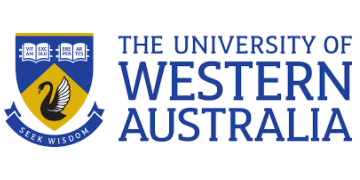 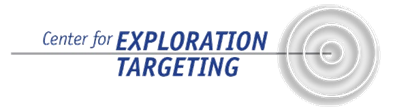 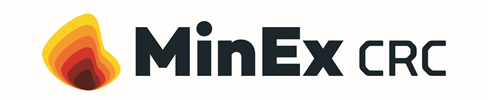 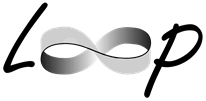 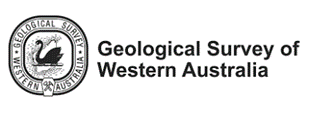 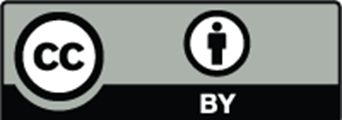 Seismic tomography
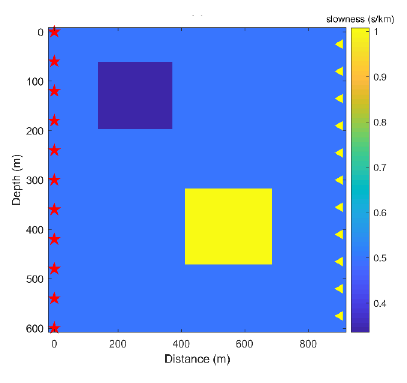 Reflectivity Profile
Slowness Model
Inversion
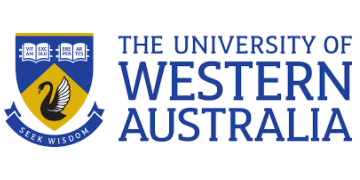 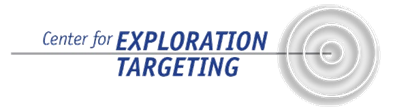 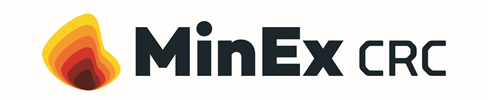 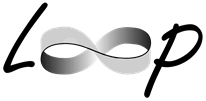 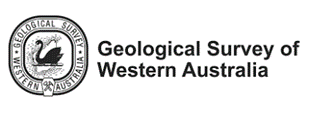 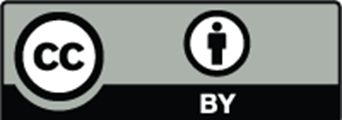 Formulating inversion of gravity data based on seismic inversion result
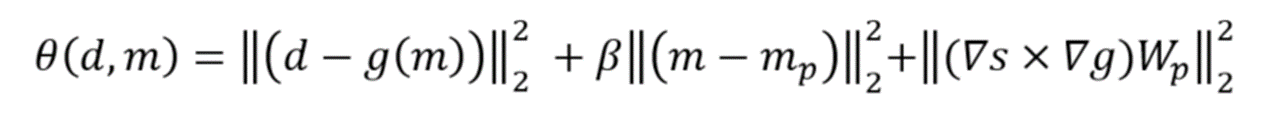 Hint: Generally speaking, W can be any prior information
Seismic Inversion result
Weighting matrix of the cross-gradient from Reflectivity section
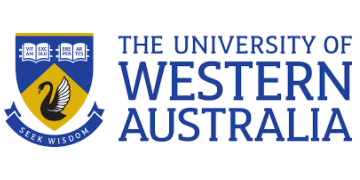 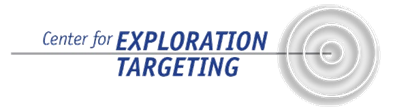 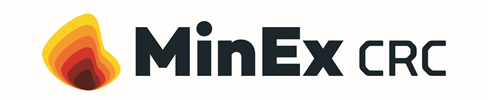 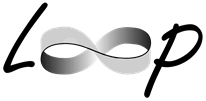 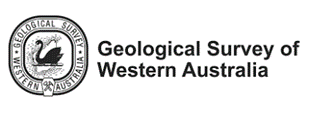 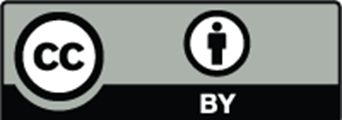 Results Improvement using the proposed constraint
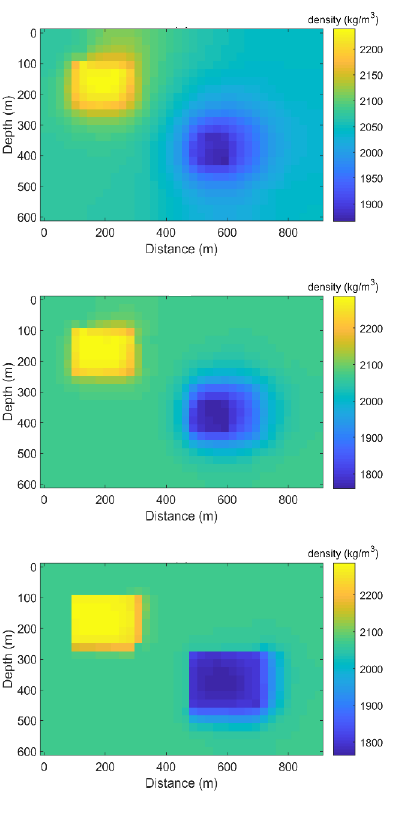 Gravity Inversion without constrain
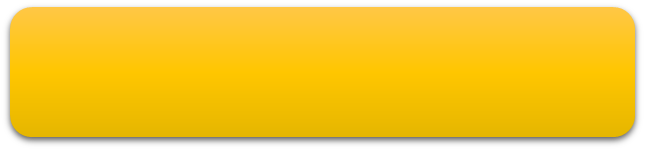 Gravity Inversion constrained with seismic section
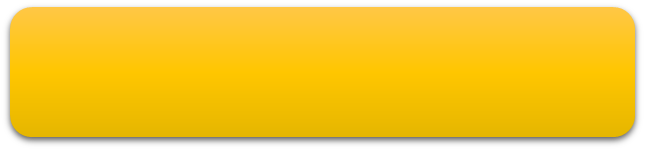 Gravity Inversion constrained with weighted cross-gradient
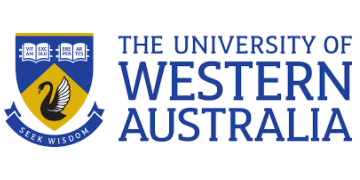 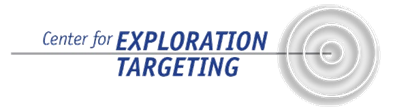 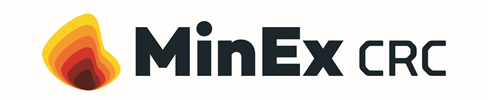 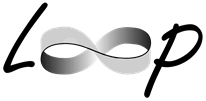 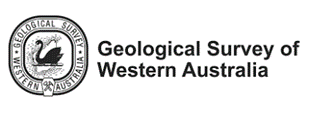 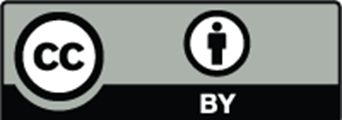 Ongoing and future work:
Co-operative inversion of Reflection seismic and gravity data in hard-rock

Gravity inversion constrained by sparse – seismic lines
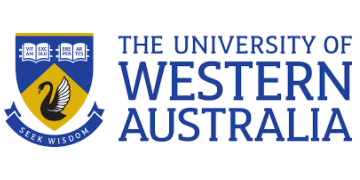 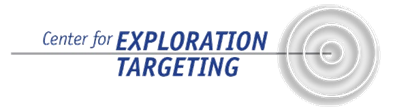 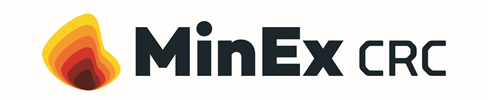 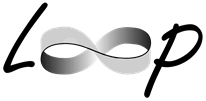 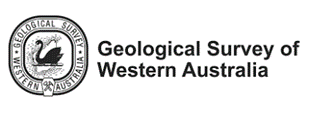 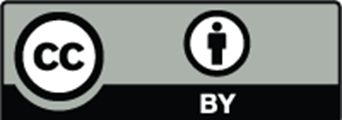 References:
- Moorkamp, M., Lelièvre, P. G., Linde, N., & Khan, A. (2016). Integrated imaging of the earth: Theory and applications (Vol. 218). John Wiley & Sons.

- Meju, M. A., & Gallardo, L. A. (2016). Structural Coupling Approaches in Integrated Geophysical Imaging. In Integrated Imaging of the Earth, Teory and Application (pp. 49–69). New Jersey: John Wiley & Sons.

- Lelièvre, P. G., Farquharson, C. G., & Hurich, C. A. (2010a). Joint inversion of seismic traveltimes and gravity data on unstructured grids with application to mineral exploration. Society of Exploration Geophysicists International Exposition and 80th Annual Meeting 2010, SEG 2010, 77(1), 1758–1762.

- Lines, L., Schultz, A. K., & Treitel, S. (1987). Cooperative inversion of geophysical data. 1987 SEG Annual Meeting, (July), 814–816.
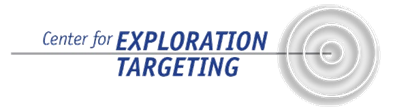 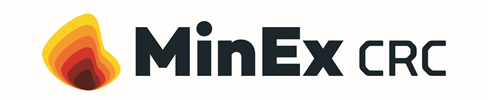 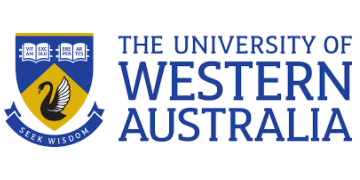 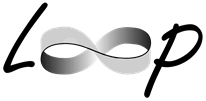 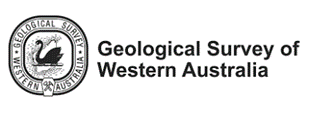 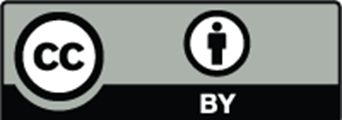 Question ? 
Comment?

Please Post
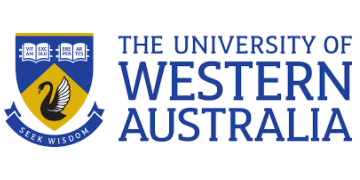 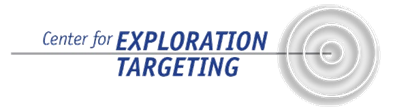 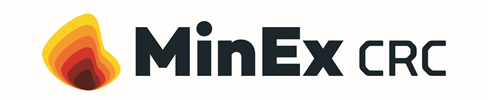 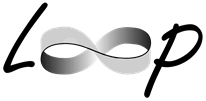 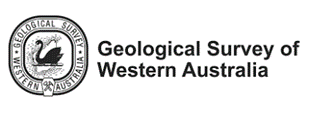